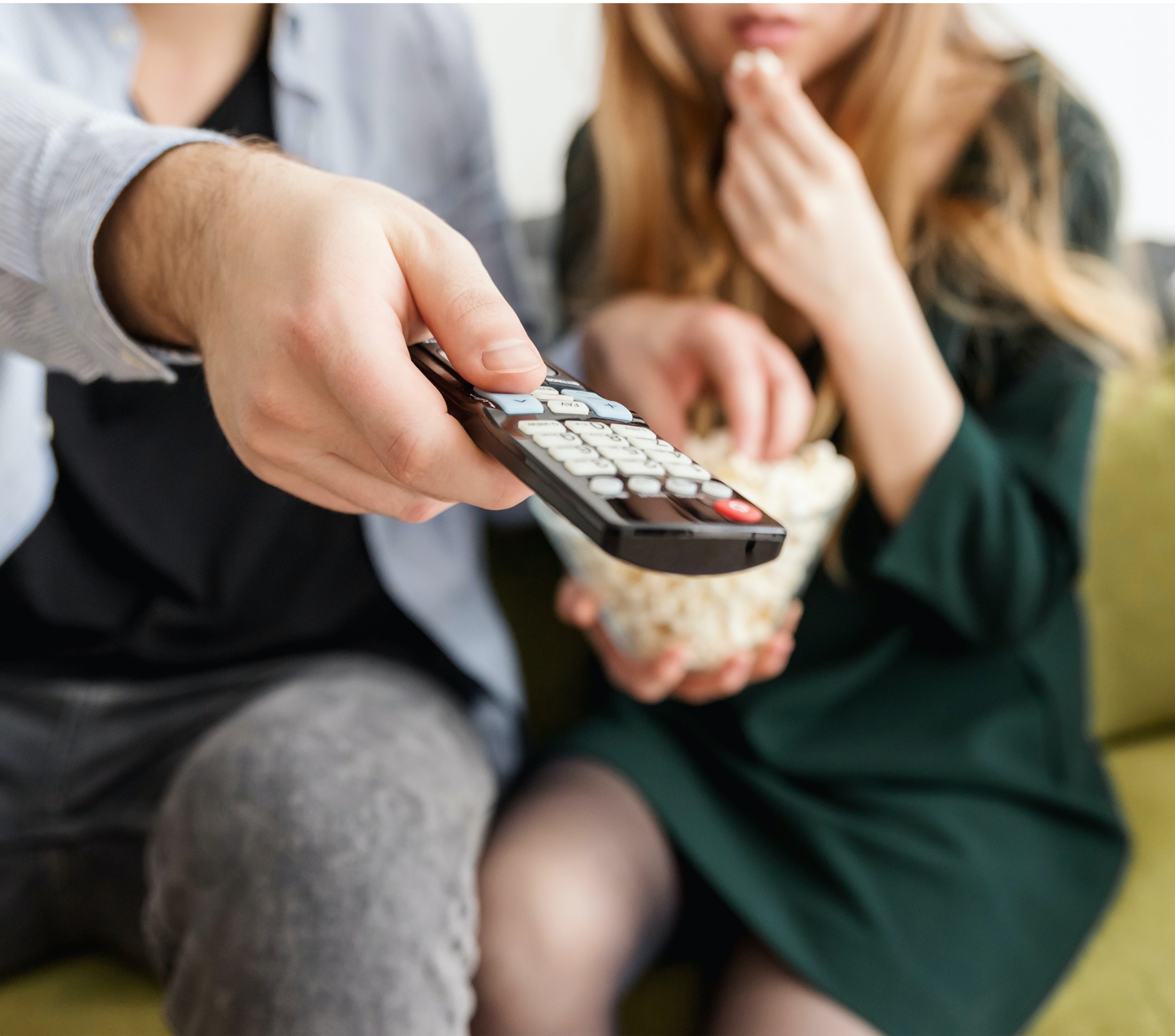 Köpings Kabel-TV AB

- Global uppkoppling
- Lokal kundvård
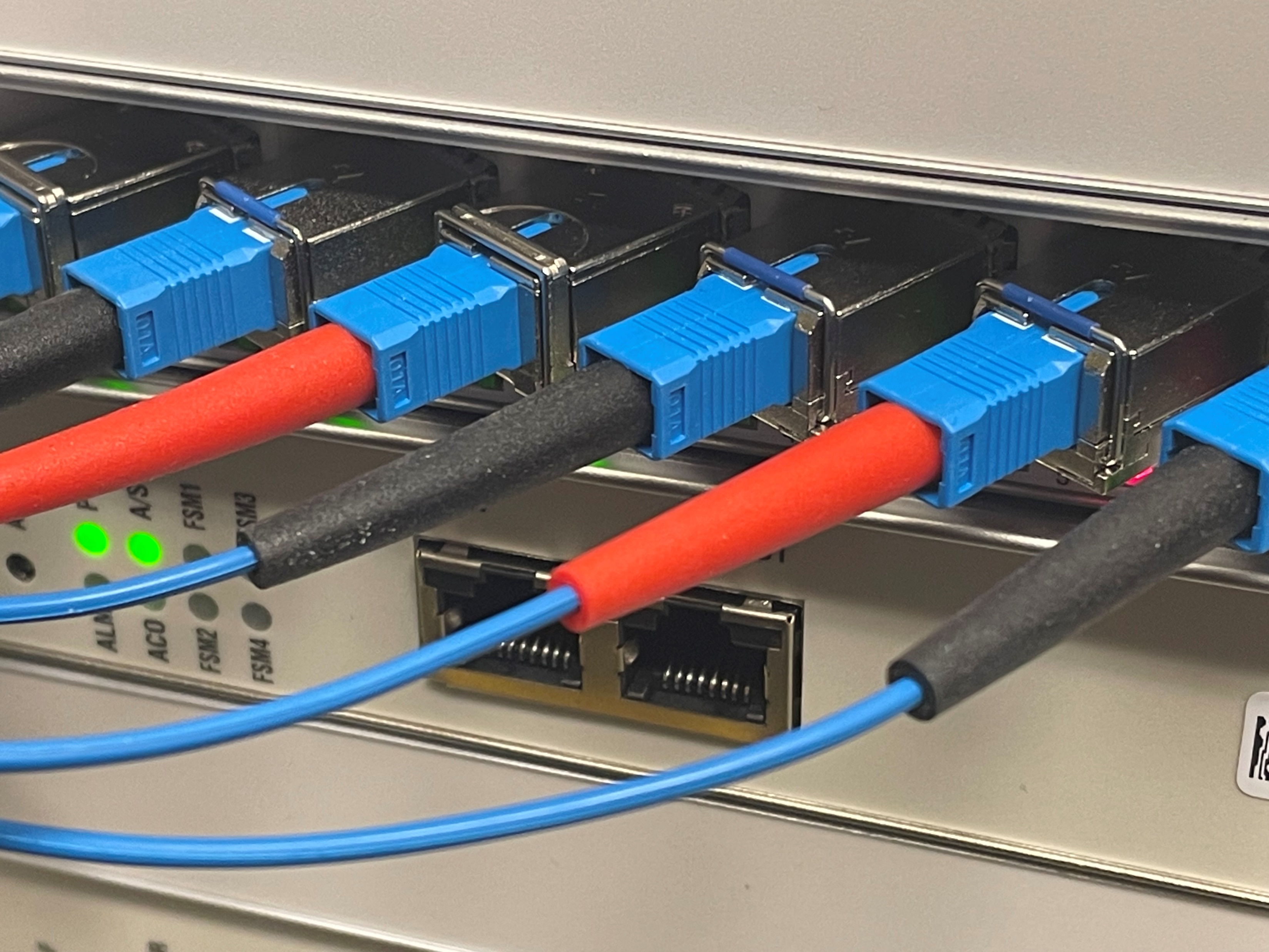 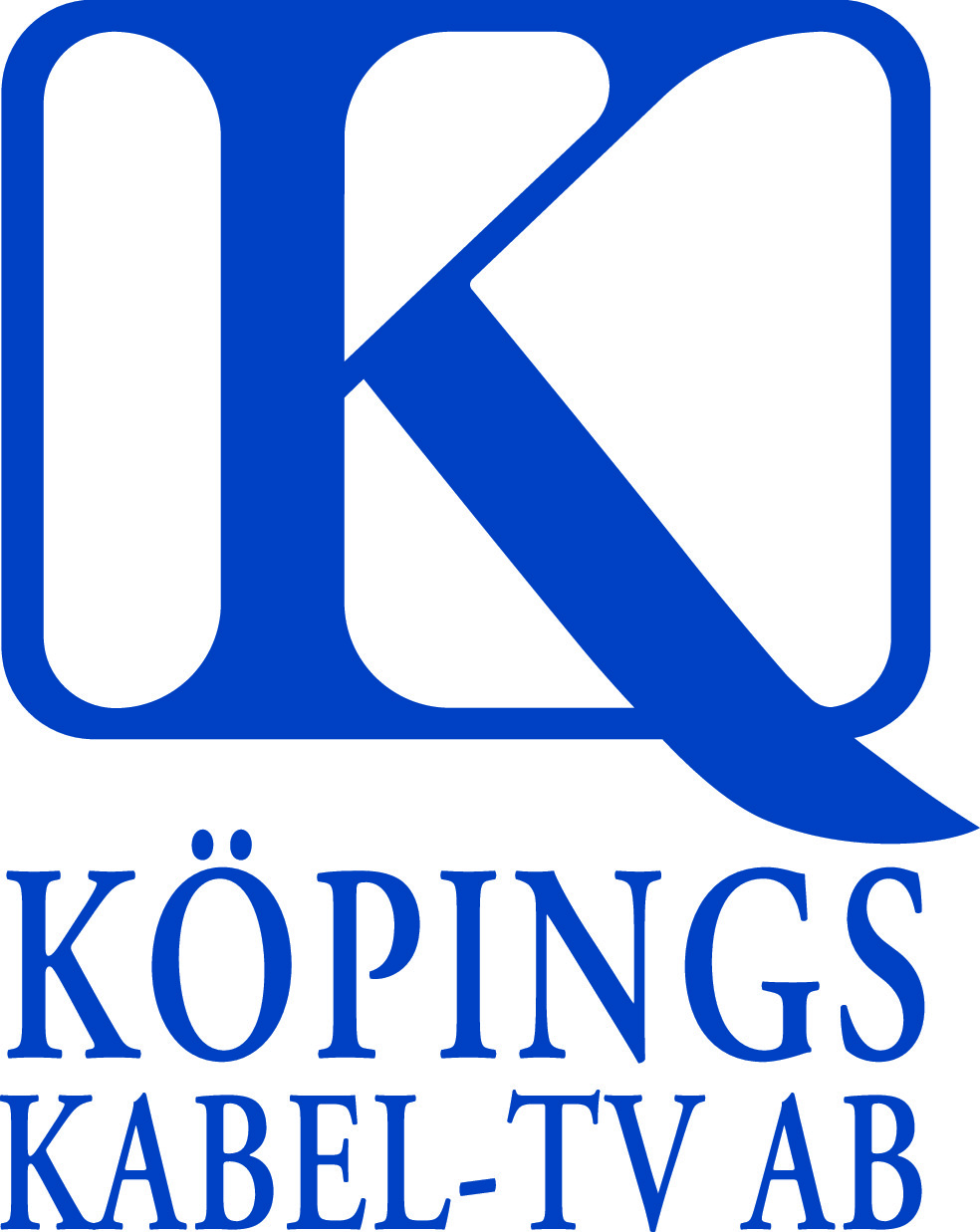 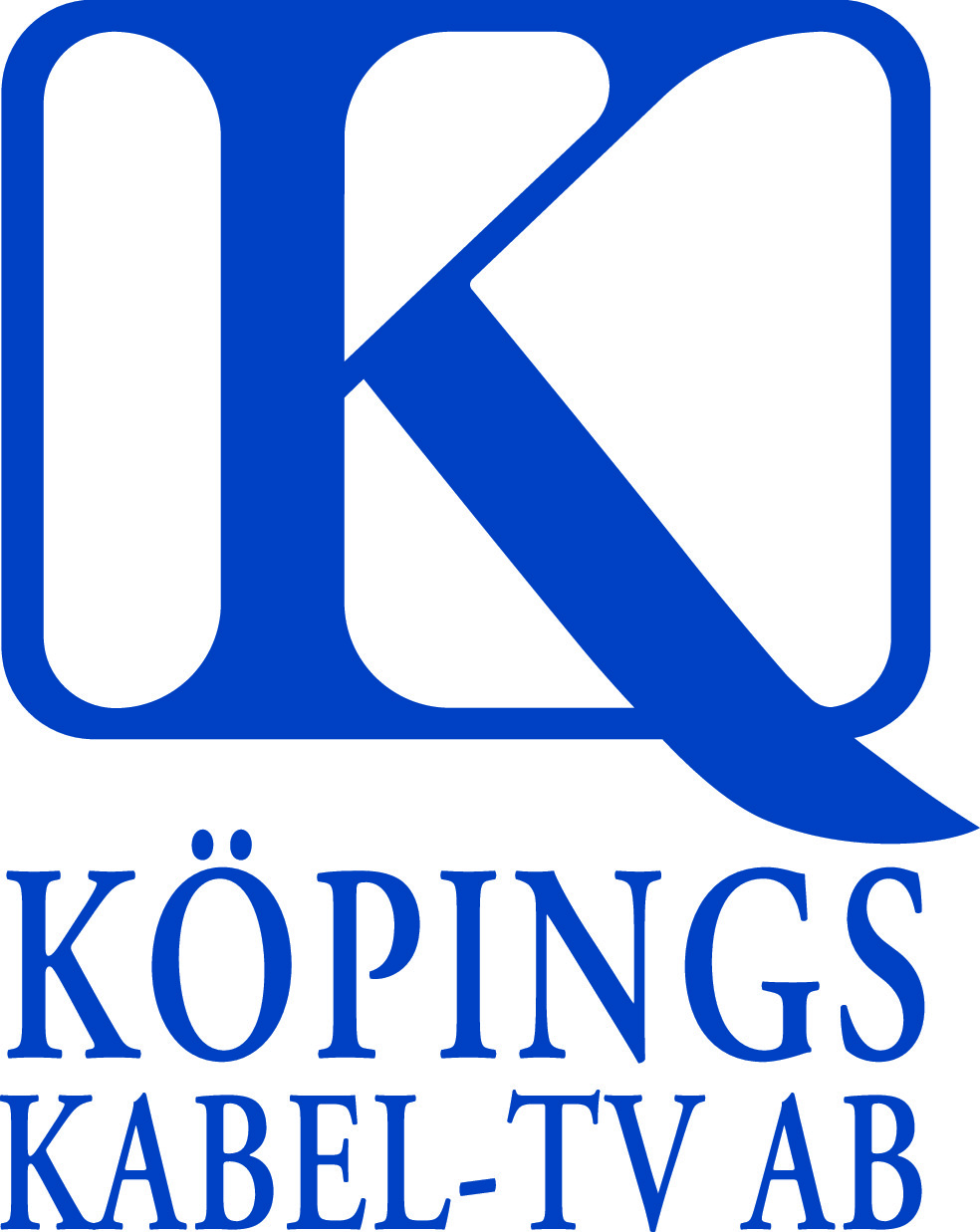 Styrelsearbetet
Ny styrelse tillträdde 2023-04-27
Styrelsemöte varje månad undantaget juli samt december
Fokus ekonomi i maj (T1) samt sept (T2)
Budget för nästkommande år beslutas på novembermötet
2023-11-29
2
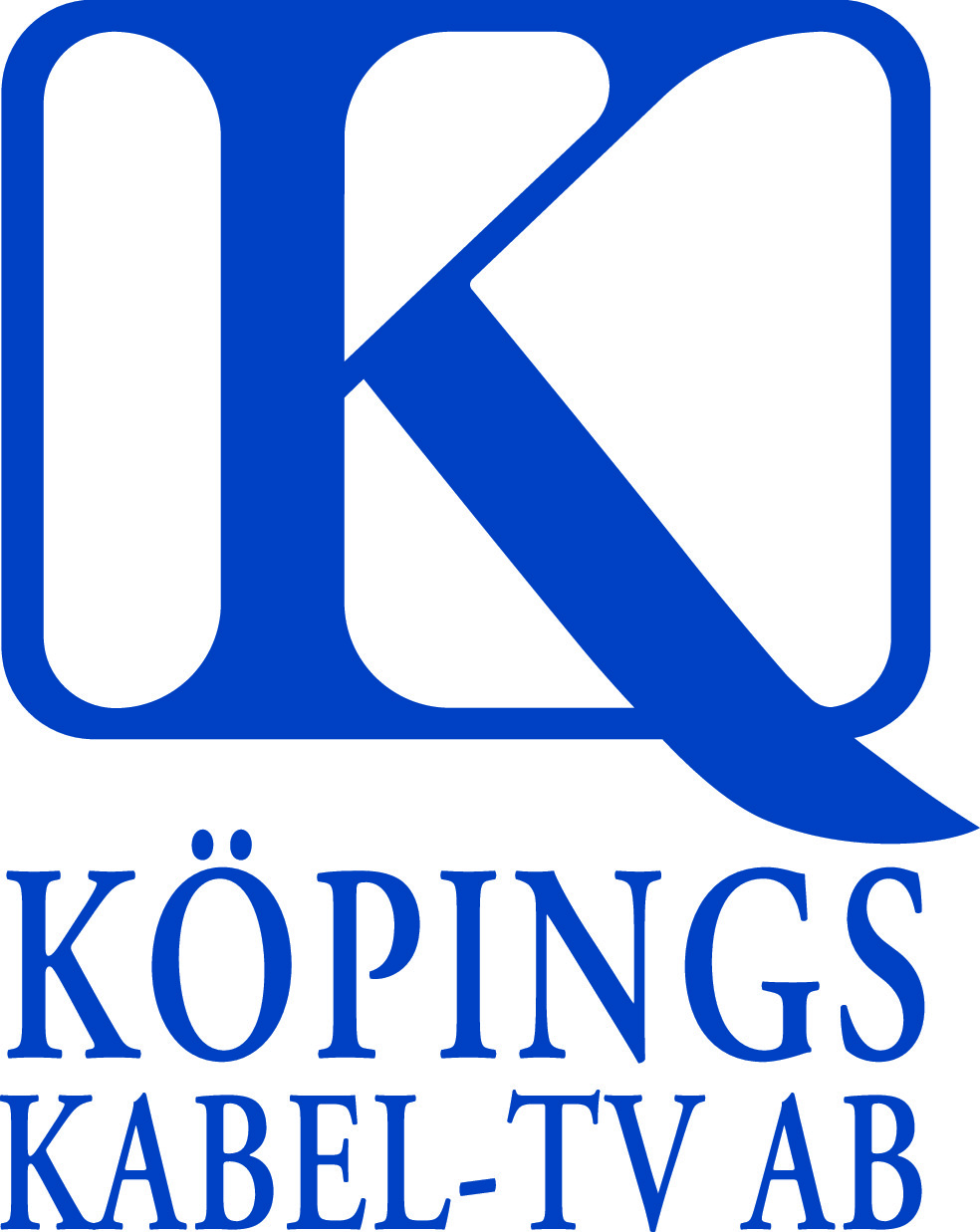 Nuläge
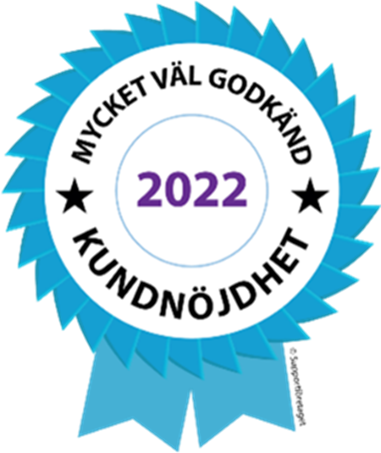 Ca 11 000 TV-kunder 
Ca 10 500 bredbandskunder
Ca 600 telefonikunder
Ca 4 000 villor
Ca 6 500 fiberanslutningar
NKI 82,54 (2022)
2023-11-29
3
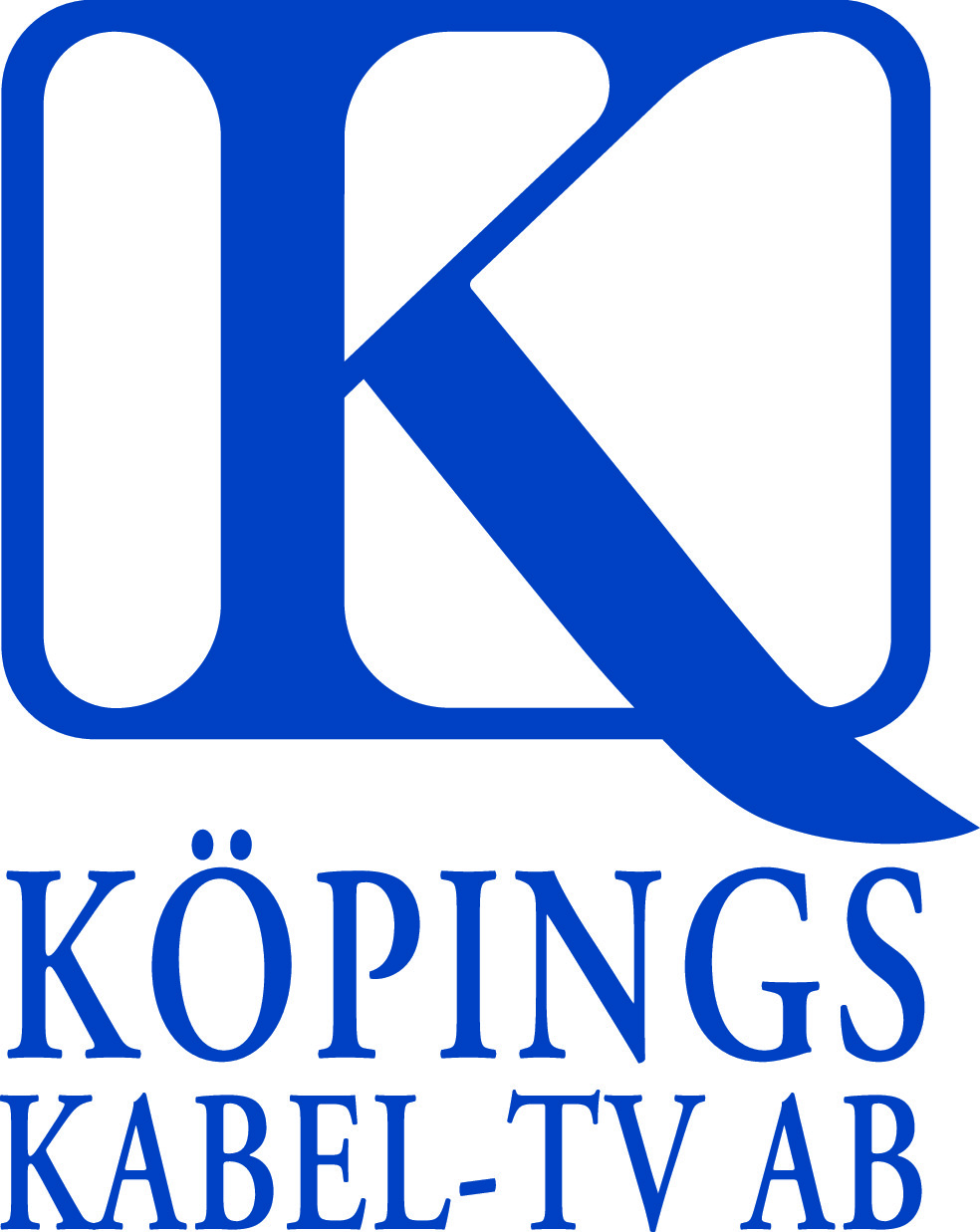 Täckningsområde
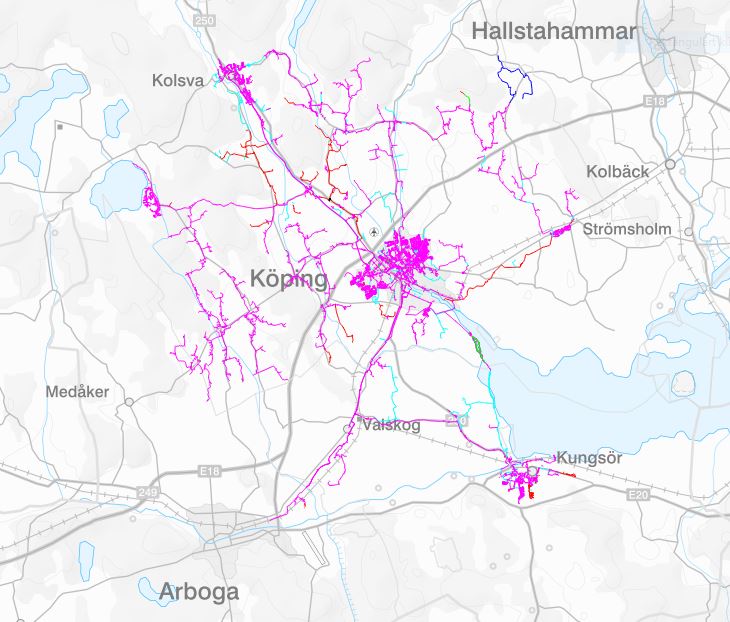 2023-11-29
4
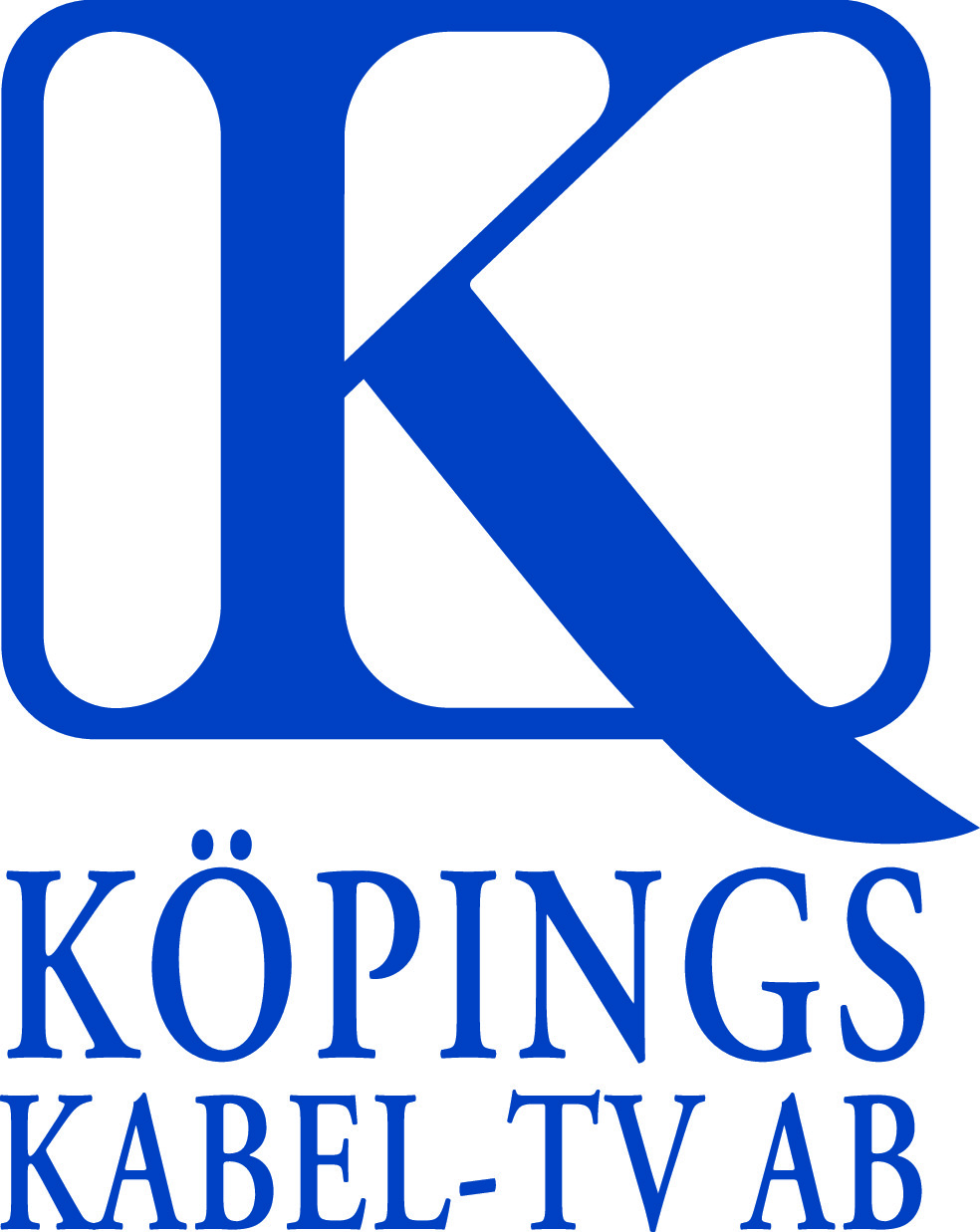 Omvärldsanalys
Källa: Kairos Future/PTS
2023-11-29
5
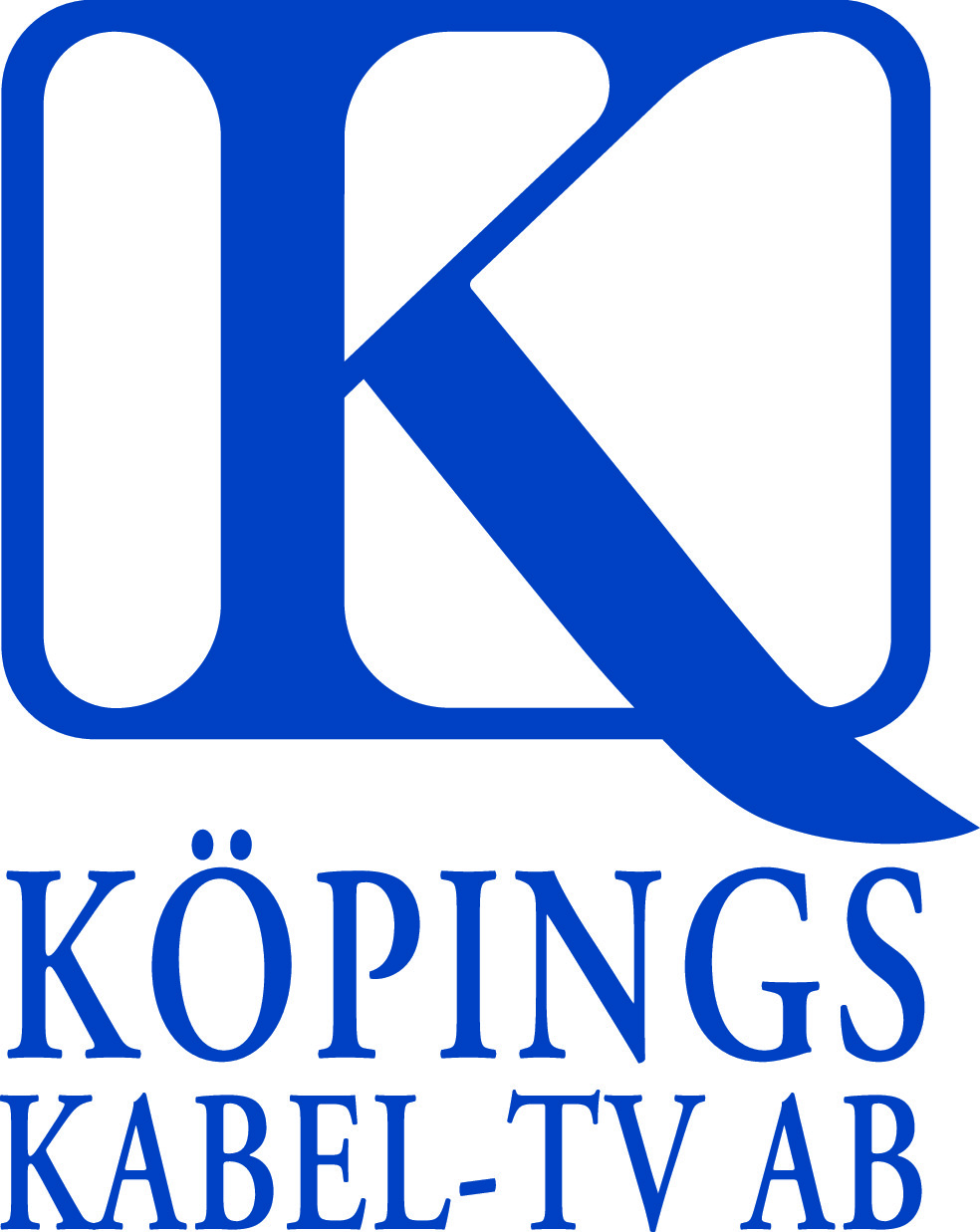 För fortsatt framgång…
Bibehålla attraktivitet som leverantör
   - Tillgång till innehåll (TV- rättigheter)
   - Leverera efterfrågade bredbandstjänster
   - Erbjuda hög tillgänglighet (trygg uppkoppling)
   - Tillhandahålla god service
   - Rimlig prissättning
   - Optimerat resursutnyttjande
2023-11-29
6
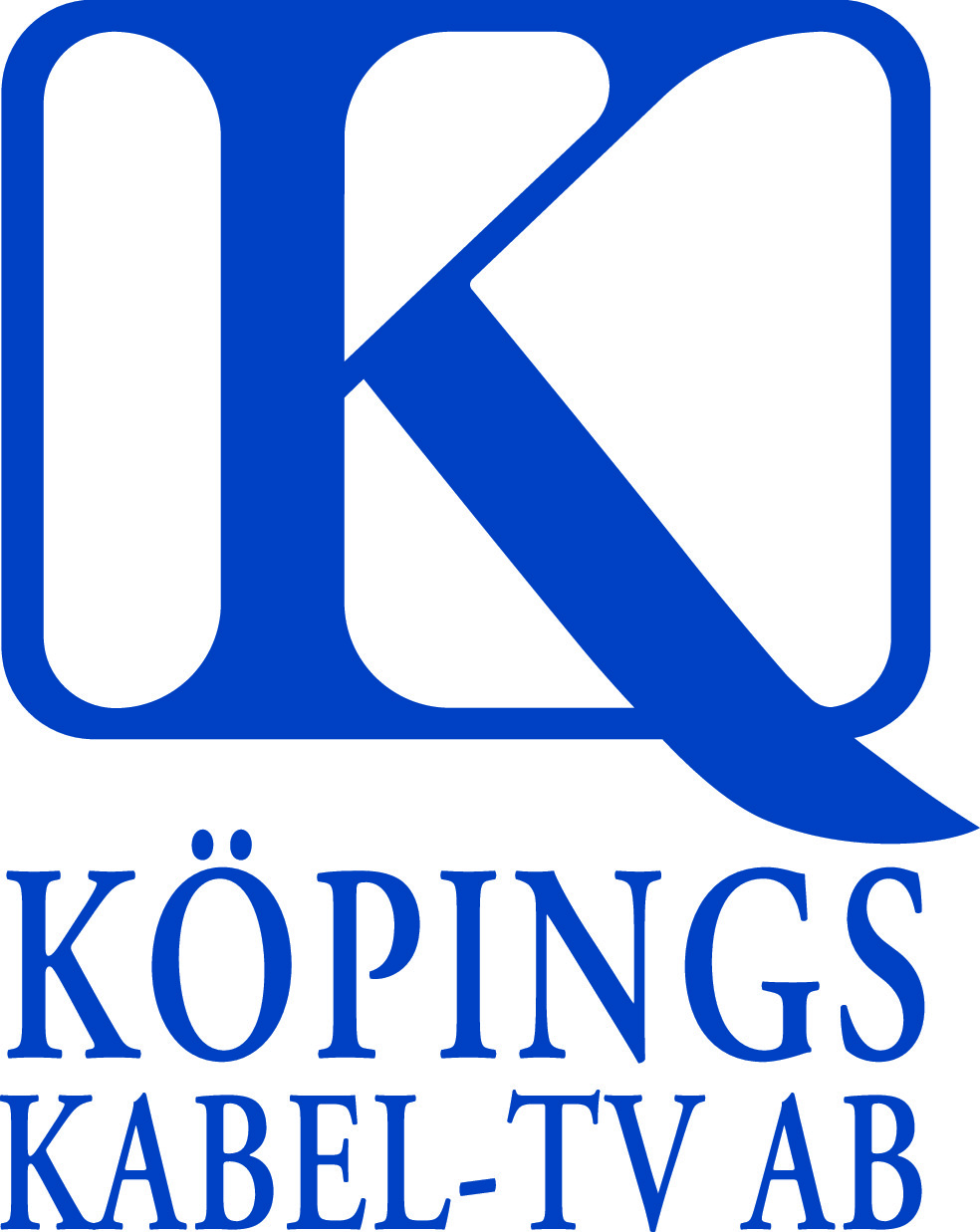 SWOT-analys
2023-11-29
7
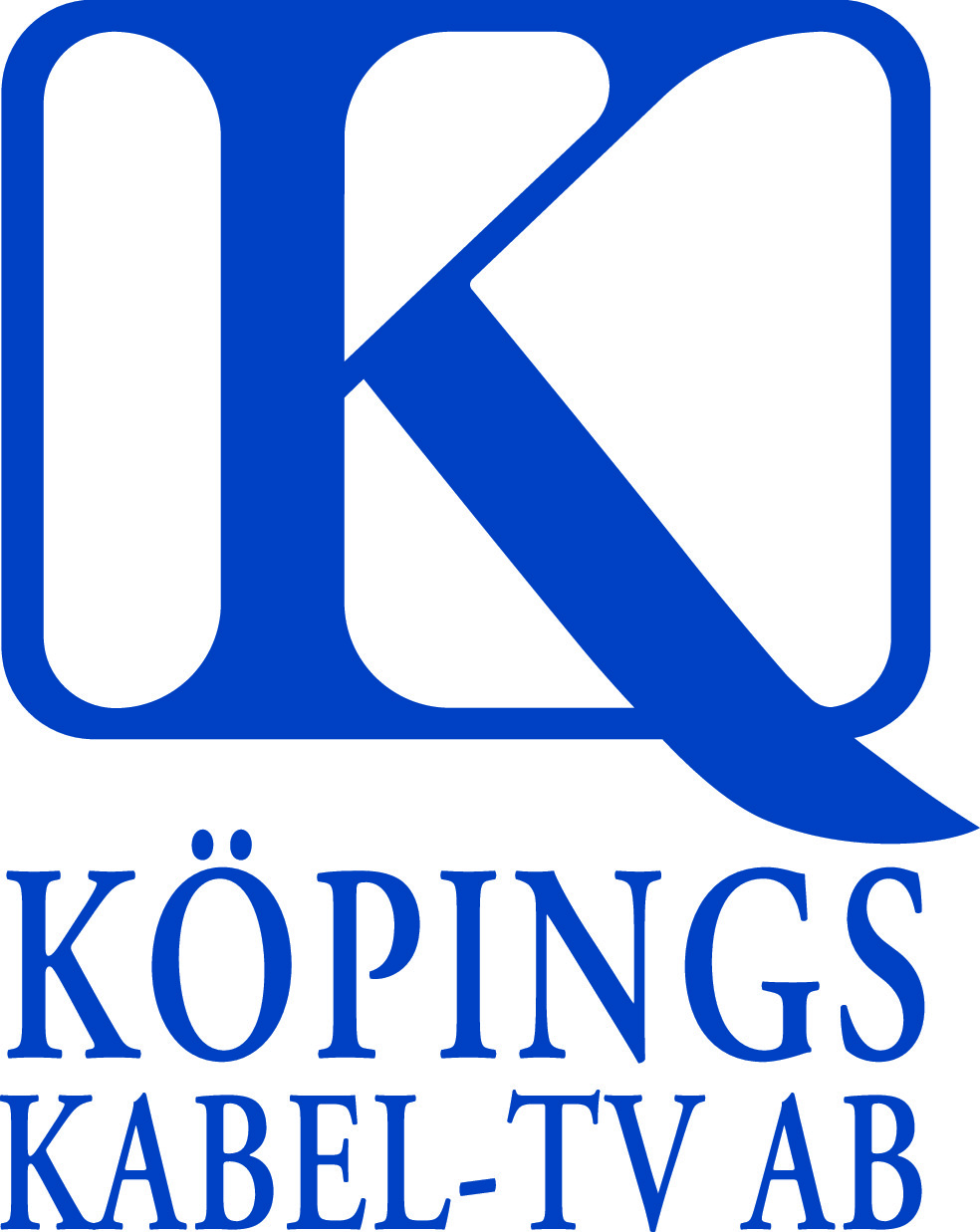 Krav enligt ägardirektivet
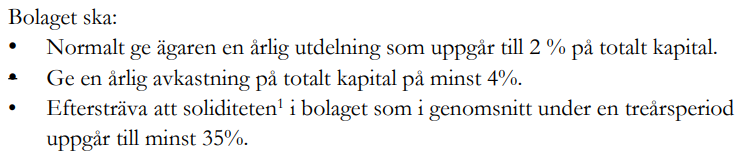 2023-11-29
8
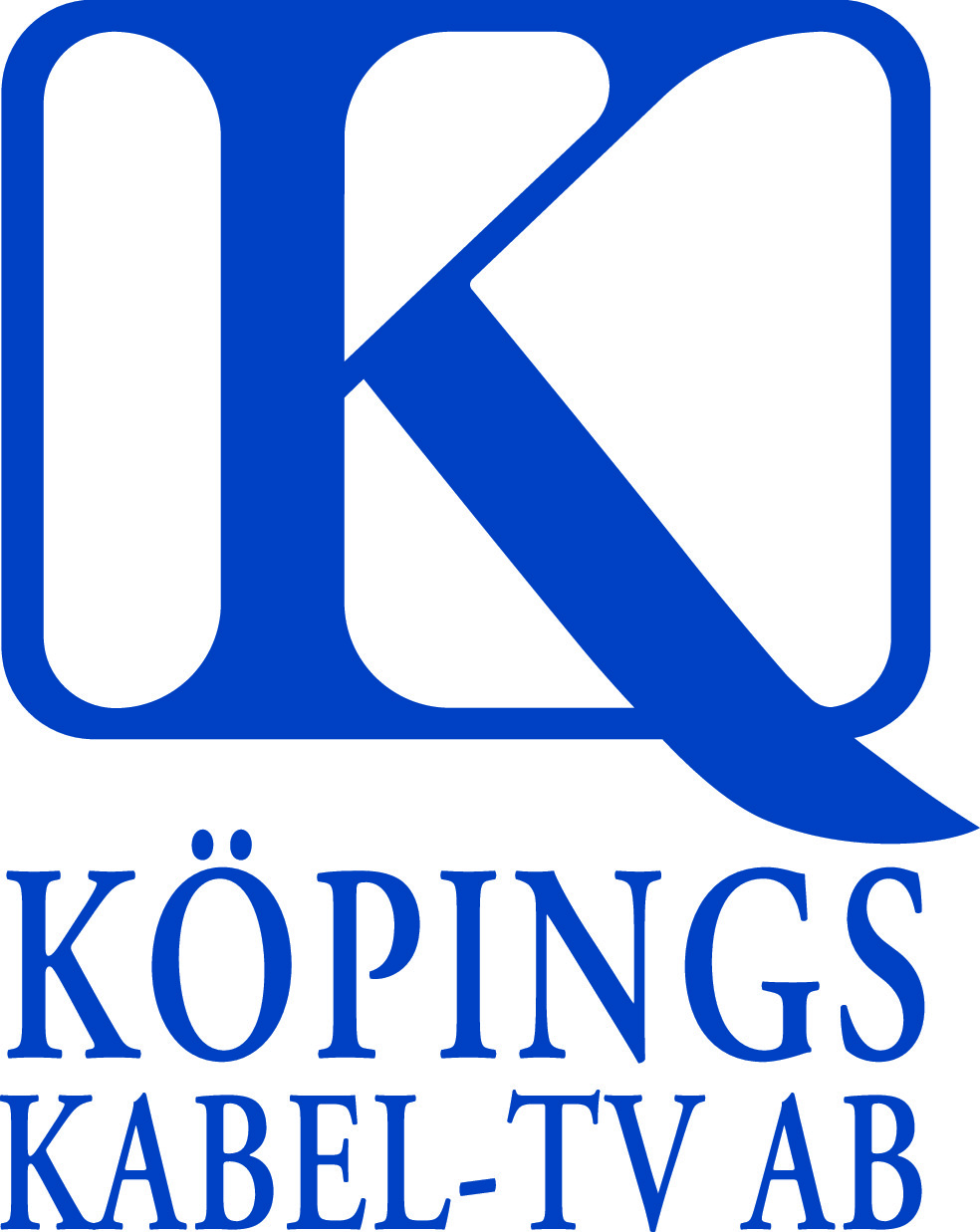 Belåning
Egen extern belåning ≈ 40 mkr
Skuld till KBAB ≈ 12 mkr
2023-11-29
9
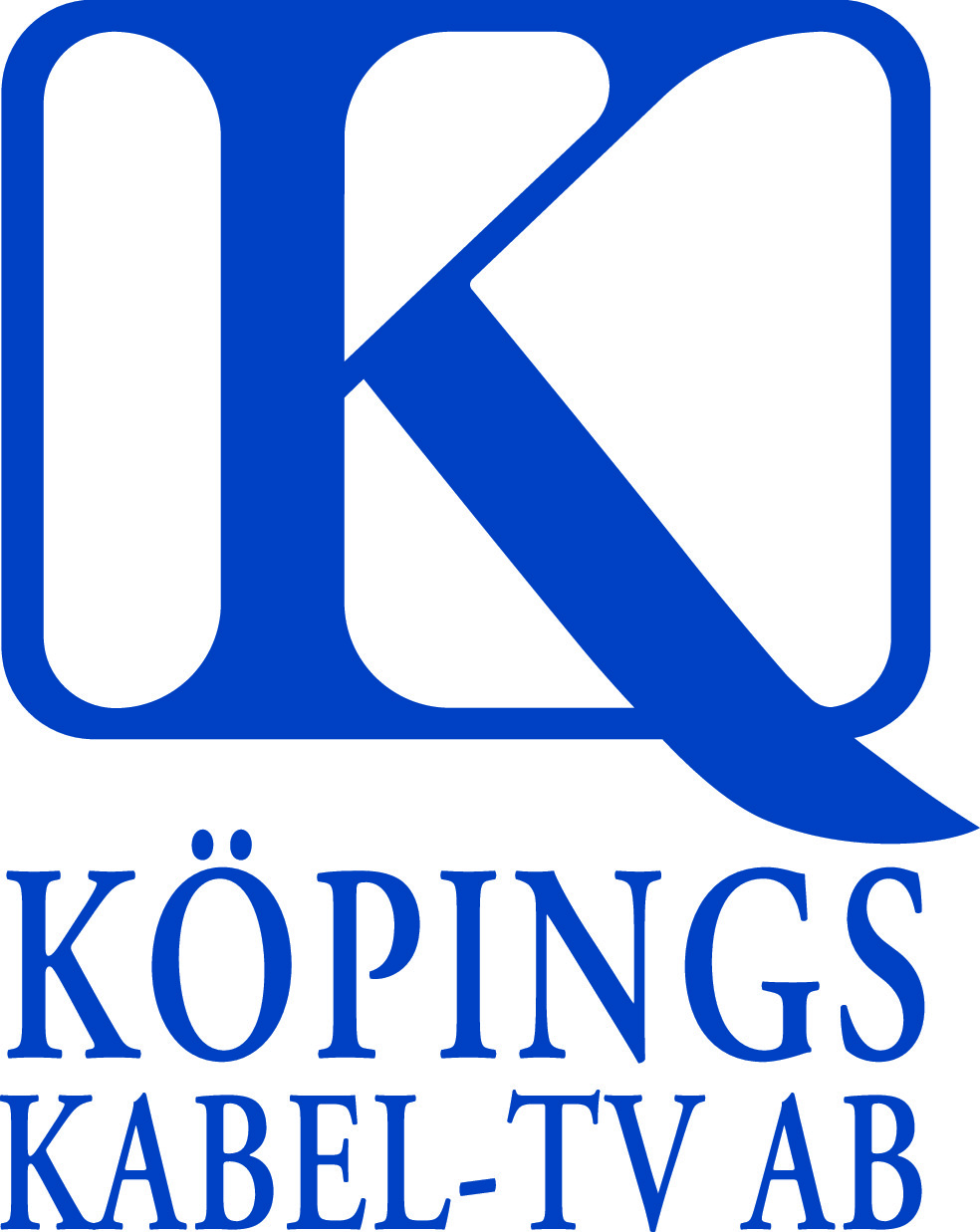 2023-11-29
10
Skulder till kreditinstitut
37,5 mkr från 2012-2022
[Speaker Notes: 10 Mkr exkl Himmeta och 13 inkl Himmeta]
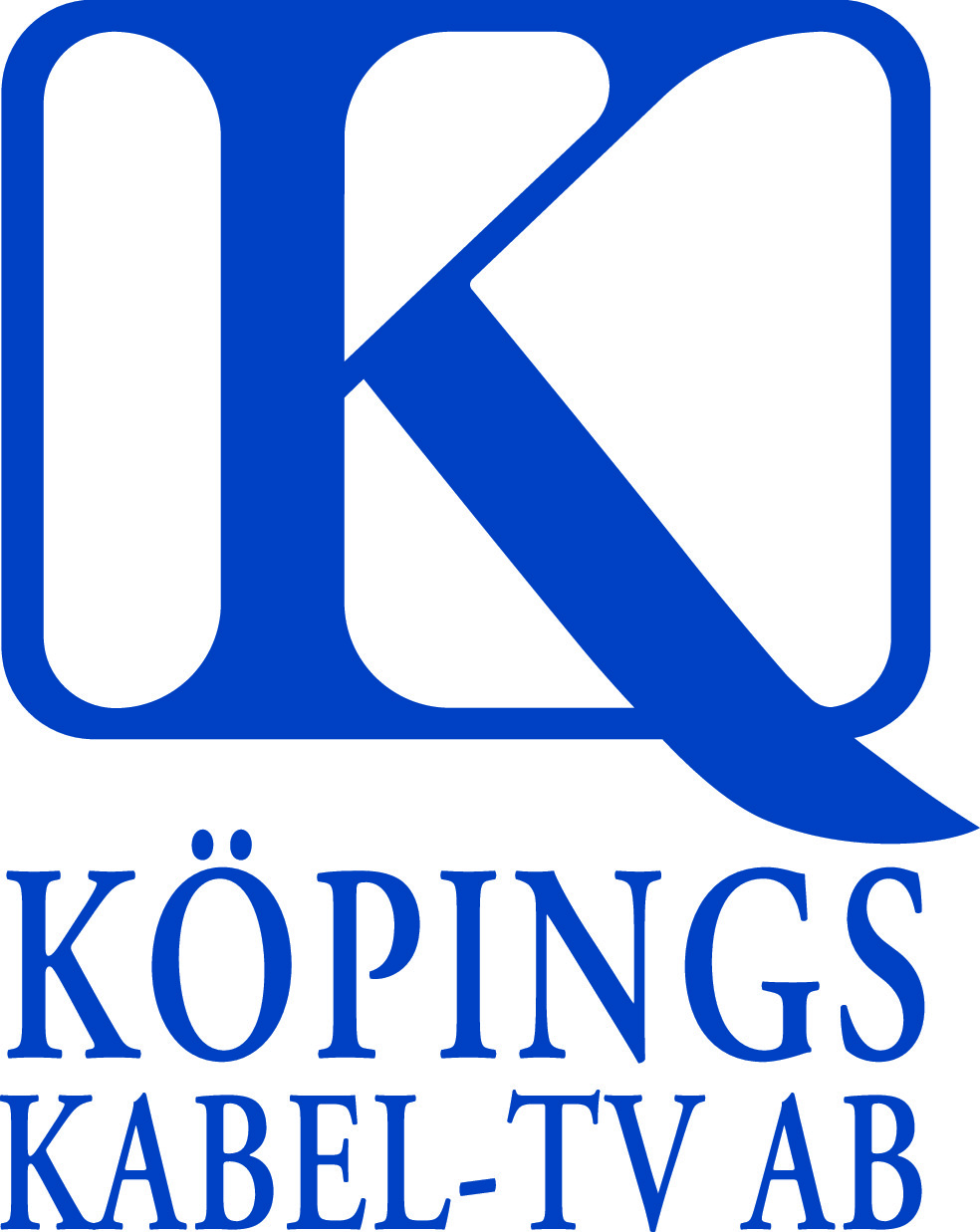 2023-11-29
11
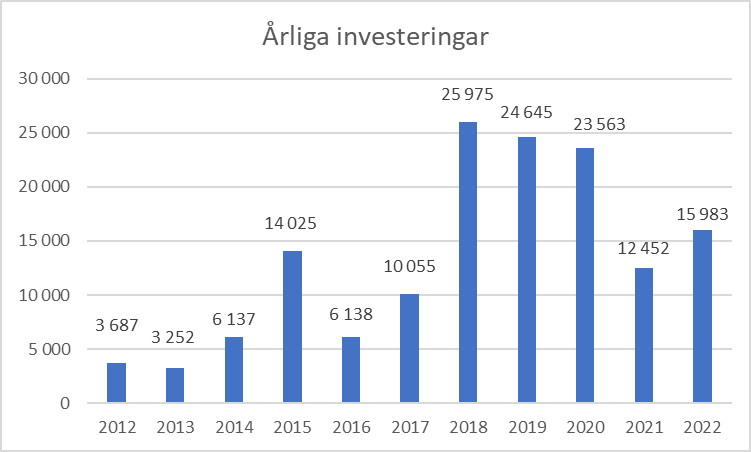 Investering på 10 mkr/år exkl Himmeta

2018-2020 Himmeta projektet
[Speaker Notes: 10 Mkr exkl Himmeta och 13 inkl Himmeta]
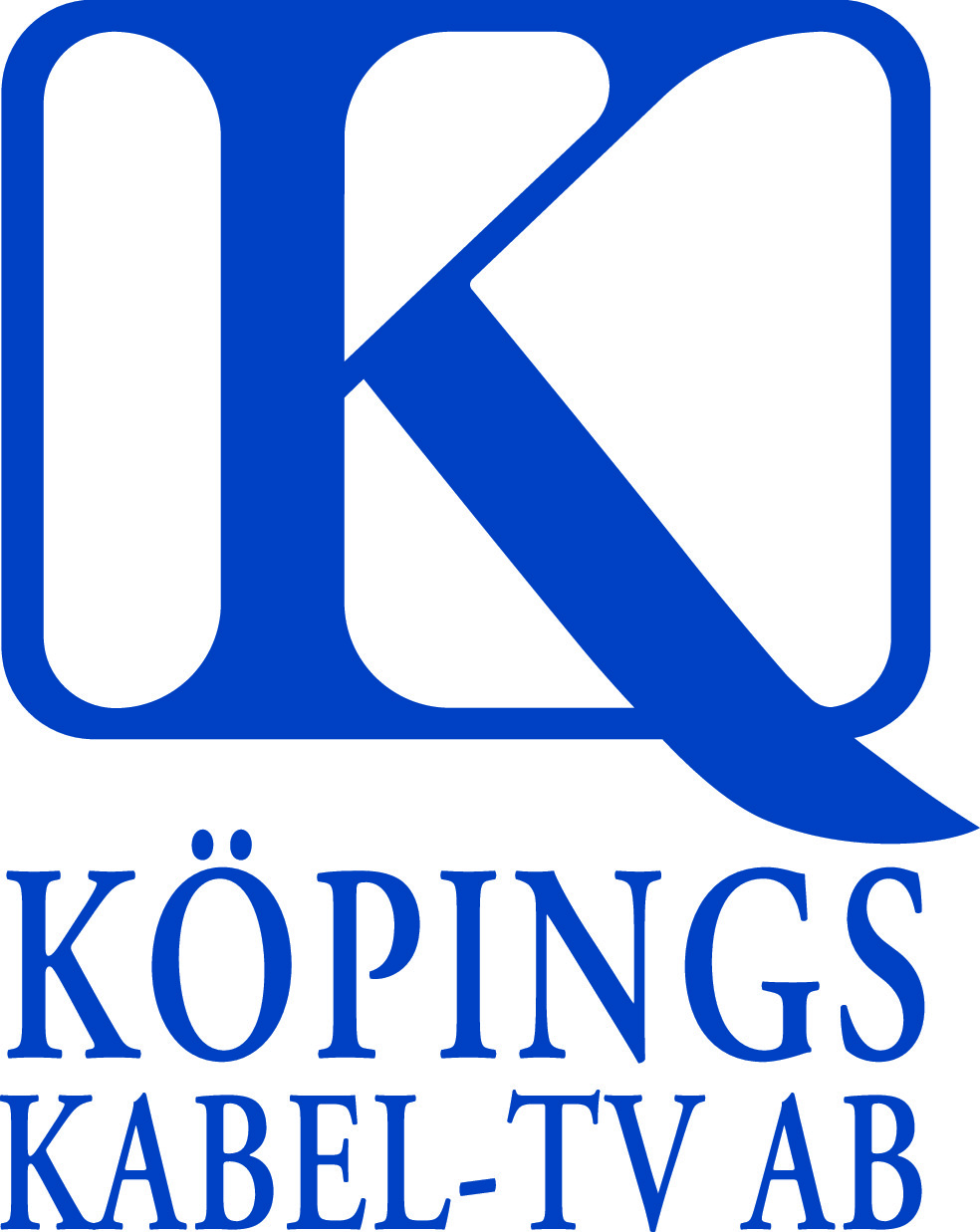 Framtida investeringsbehov (10 år)
Uppskattningsvis 10 mkr/år
Nyanslutningar
Utökad redundans
Ny teknik
Reinvesteringar (p g a uppnådd teknisk livslängd)
Ingen extern finansiering/nyupptagning av lån
2023-11-29
12
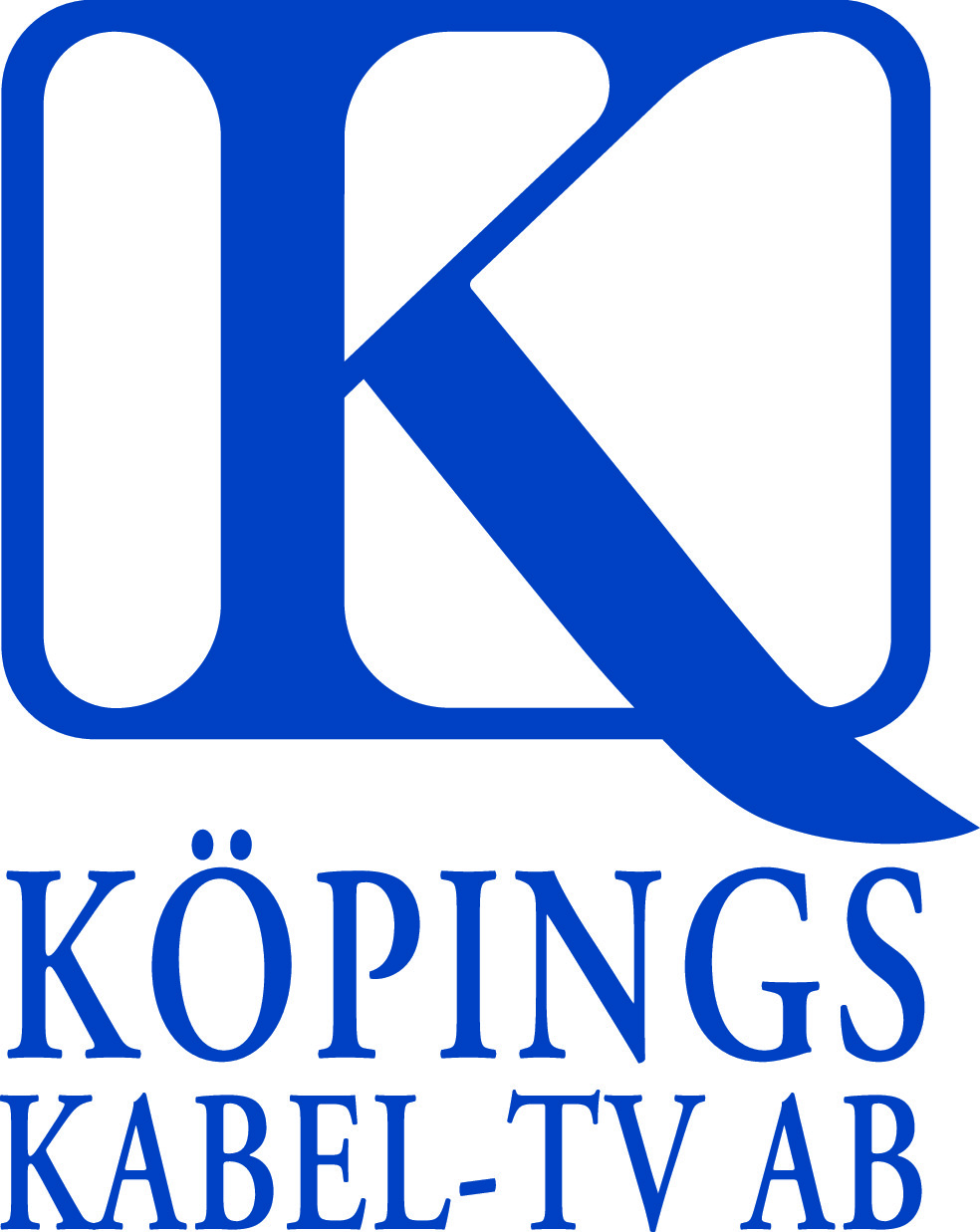 Eftersträva att soliditeten i bolaget som i genomsnitt under en treårsperiod uppgår till minst 35%.
2023-11-29
13
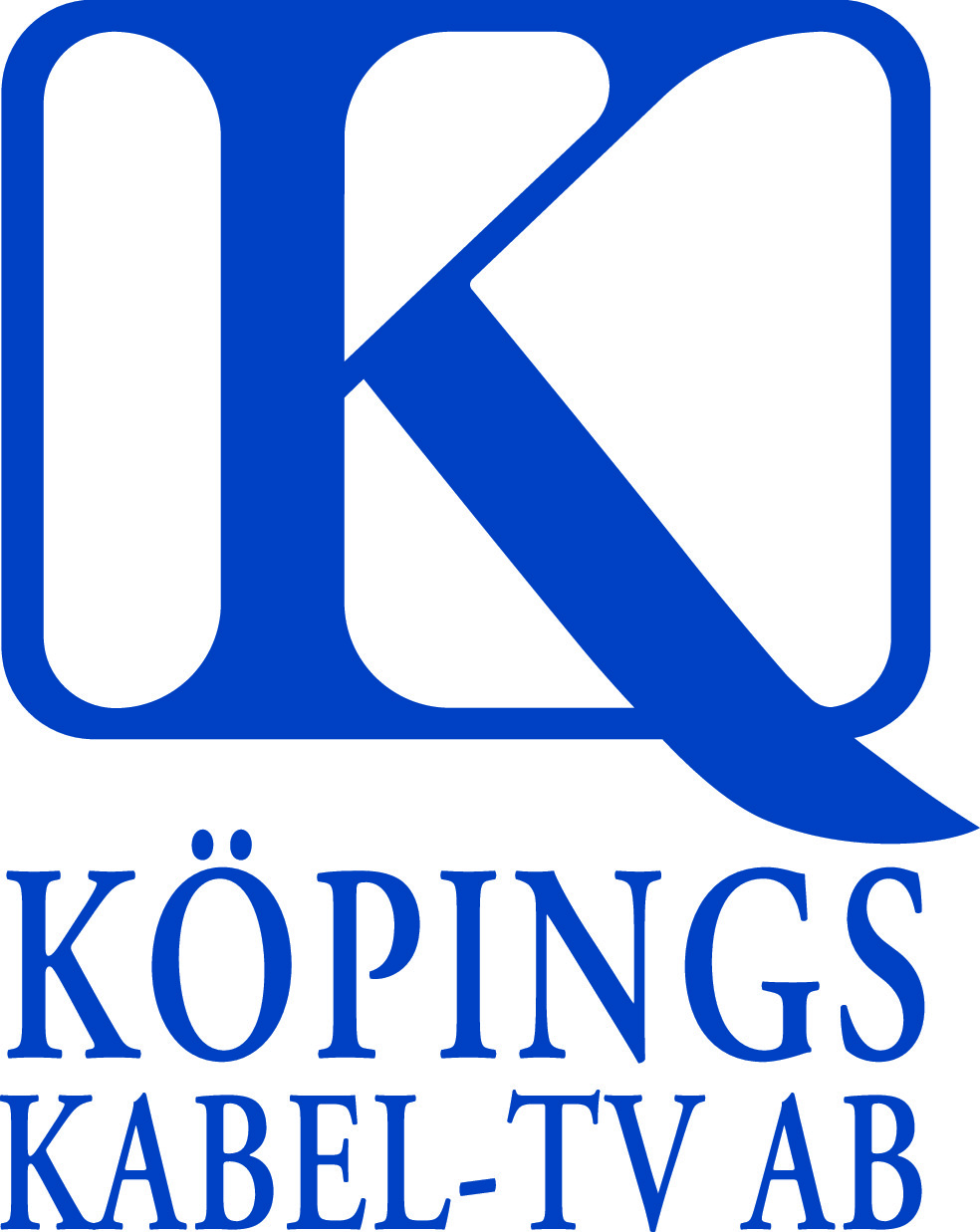 Ge en årlig avkastning på totalt kapital på minst 4%.
2023-11-29
14
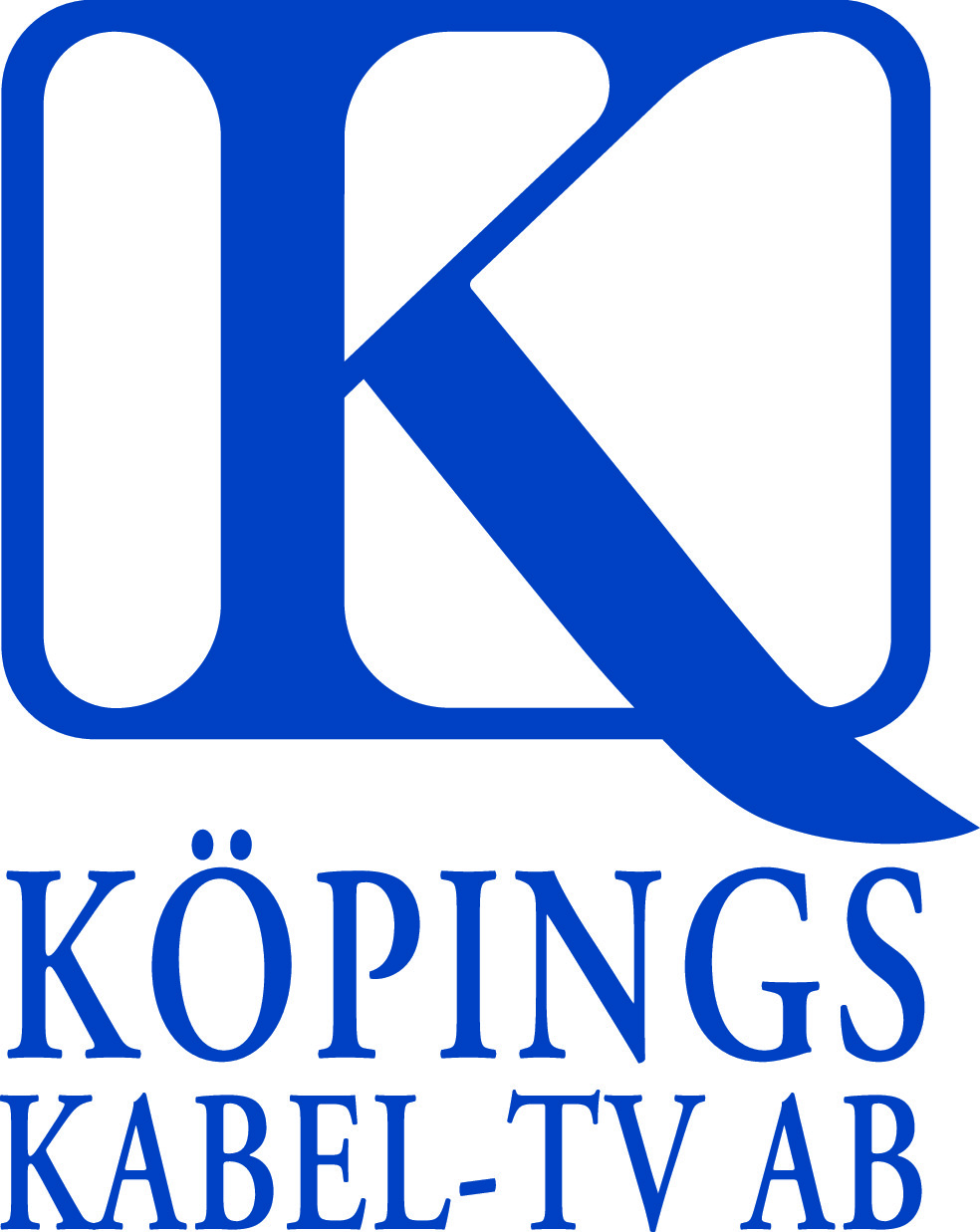 Resultat över en 10-årsperiod
2023-11-29
15